Project Management Overview
September 22, 2016
1
Objectives
Understand PMI organization and function
High level understanding of main concepts of project management
Recognize project management techniques and situations in our office environment
Understand key terminology used in the Epic IT department
Begin to apply some of these concepts to your work
9/22/2016
2
[Speaker Notes: Ethics- how project managers should behave]
PMI
PMI is the Project Management Institute, a professional non profit organization for members of the project, program, and portfolio management profession
Establish standards for Project Management
How it should be done
Framework for success
Ethics
“PMP” Project Management Professional certification
9/22/2016
3
[Speaker Notes: Ethics- how project managers should behave]
What is a Project?
A temporary endeavor undertaken to create a unique product, service, or result
Different from ongoing operations because they have a limited duration (temporary), a definite beginning and a definite end
But that doesn’t mean you can’t apply the same principles of project management to some types of ongoing operations
Projects can be repeated
9/22/2016
4
[Speaker Notes: Temporary and unique. Definite beginning and definite end, but can be repeated. Example: newsletter is a project. Each week. A tip sheet is a project. Building MST. The entire Epic project.]
Project Management
Application of knowledge, skills, tools, and techniques to project activities to meet the project requirements
Framework for completing a project
Organizes the process
Ensures success
Provides structure
9/22/2016
5
[Speaker Notes: You can break down almost anything you need to do into this framework. As IDs, this appeals because we often have to break tasks down into individual steps.]
Project Management Phases(Process Groups)
Initiating
Planning
Executing
Monitoring and Controlling
Closing
9/22/2016
6
[Speaker Notes: Also called “Process Groups”]
Initiating
Idea phase
Explore and elaborate idea
Determine feasibility
Defines and authorizes project 
Develop project charter
Identify stakeholders
9/22/2016
7
Planning
Defines and refines objectives
Plan course of action to complete objectives and scope
Progressive elaboration begins – improving and detailing a plan as more specific information becomes available
9/22/2016
8
Executing
Make it happen!
Carry out the tasks planned
Create your deliverables
Present to customers
Perform QA
9/22/2016
9
Monitoring and Controlling
Measure and monitor progress in order to take corrective action when needed
Review, track, orchestrate progress and performance
Control quality, schedule, cost, scope, communications, risks, procurements, stakeholder engagement, project work
9/22/2016
10
Monitoring and Controlling
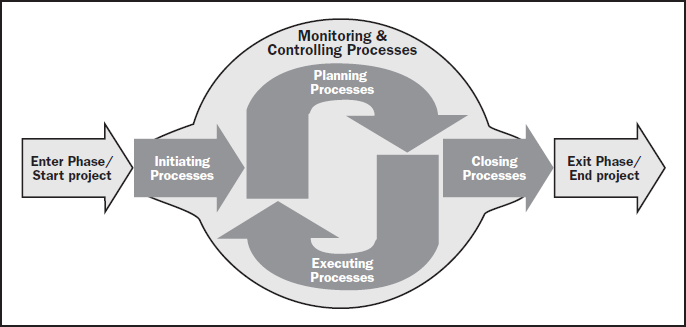 9/22/2016
11
Closing
Formally complete project (documented)
Transfer goods
Analyze your work
Finalize and organize documentation
Including “lessons learned” for the next project
9/22/2016
12
Project Phases
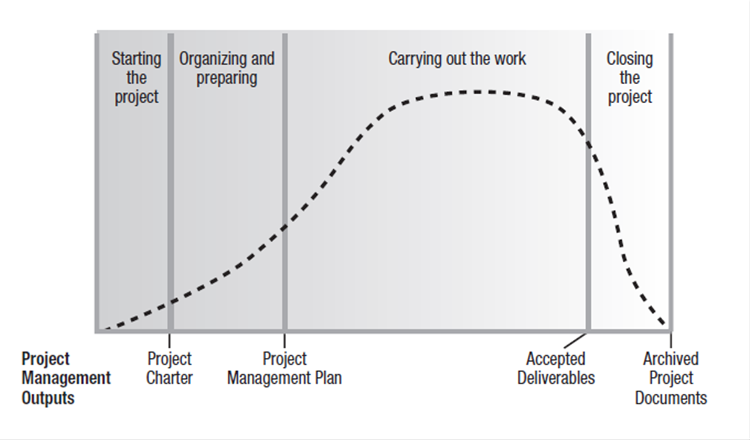 9/22/2016
13
[Speaker Notes: Where is the Epic Project in this timeline?]
Knowledge Areas
Time
Procurement
Risk Management
Communications
Quality
Integration
Cost
Human Resources
Stakeholder Management
Scope
How are these part of the phases of the project?
9/22/2016
14
[Speaker Notes: Components of project management– part of the phases of the project lifecycle– Initiating, Planning, Executing, Monitor and Controlling, Closing]
Process Groups and Knowledge Areas
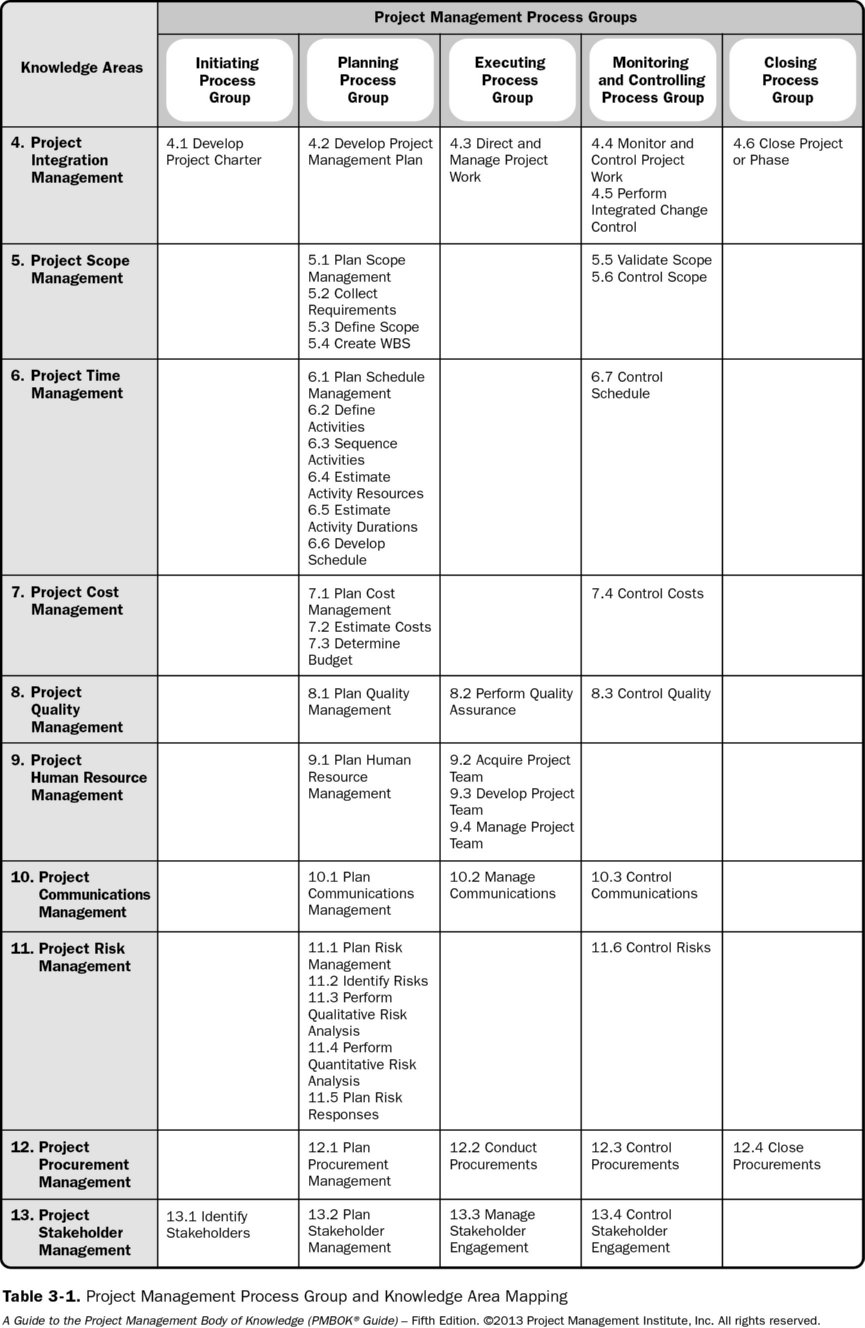 9/22/2016
15
Process Groups and Knowledge Areas
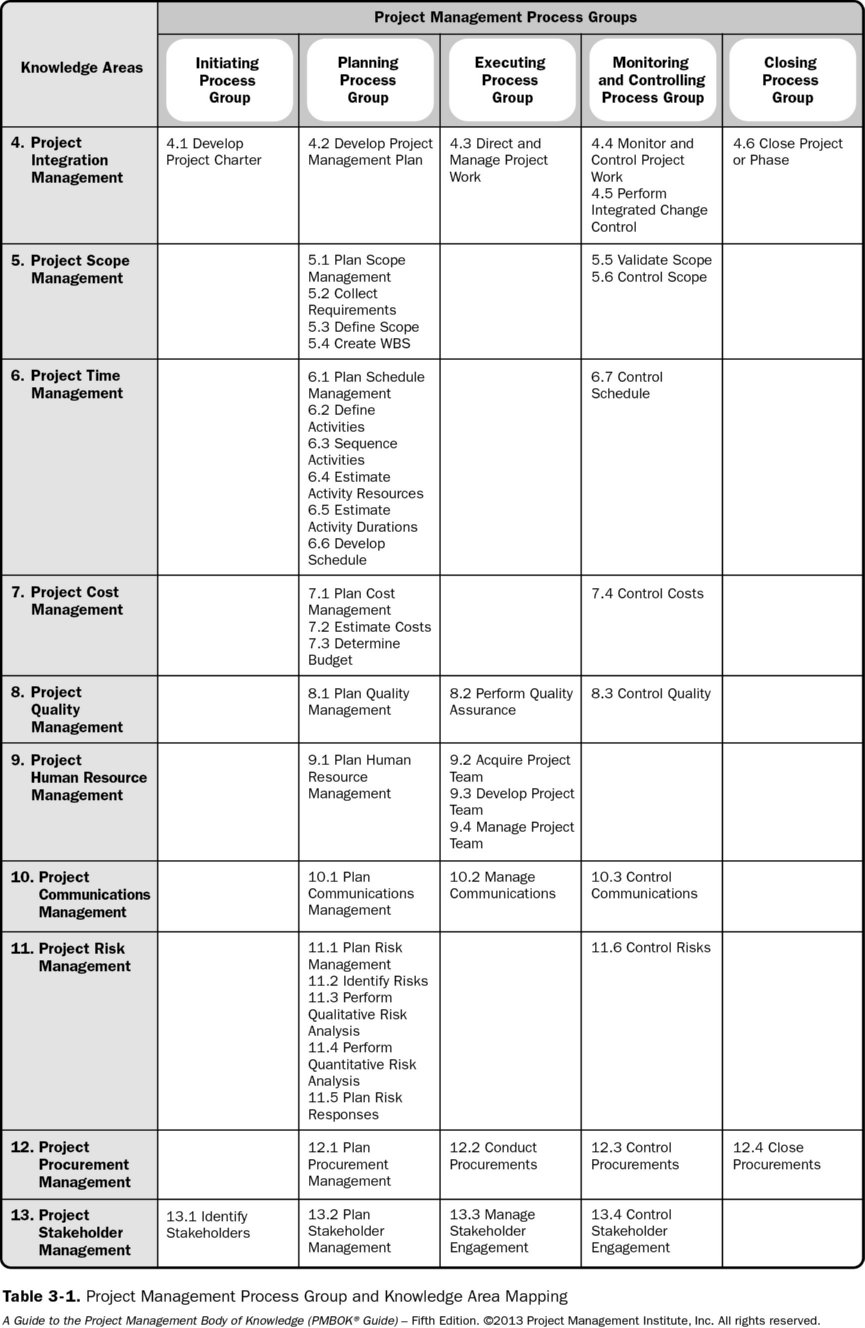 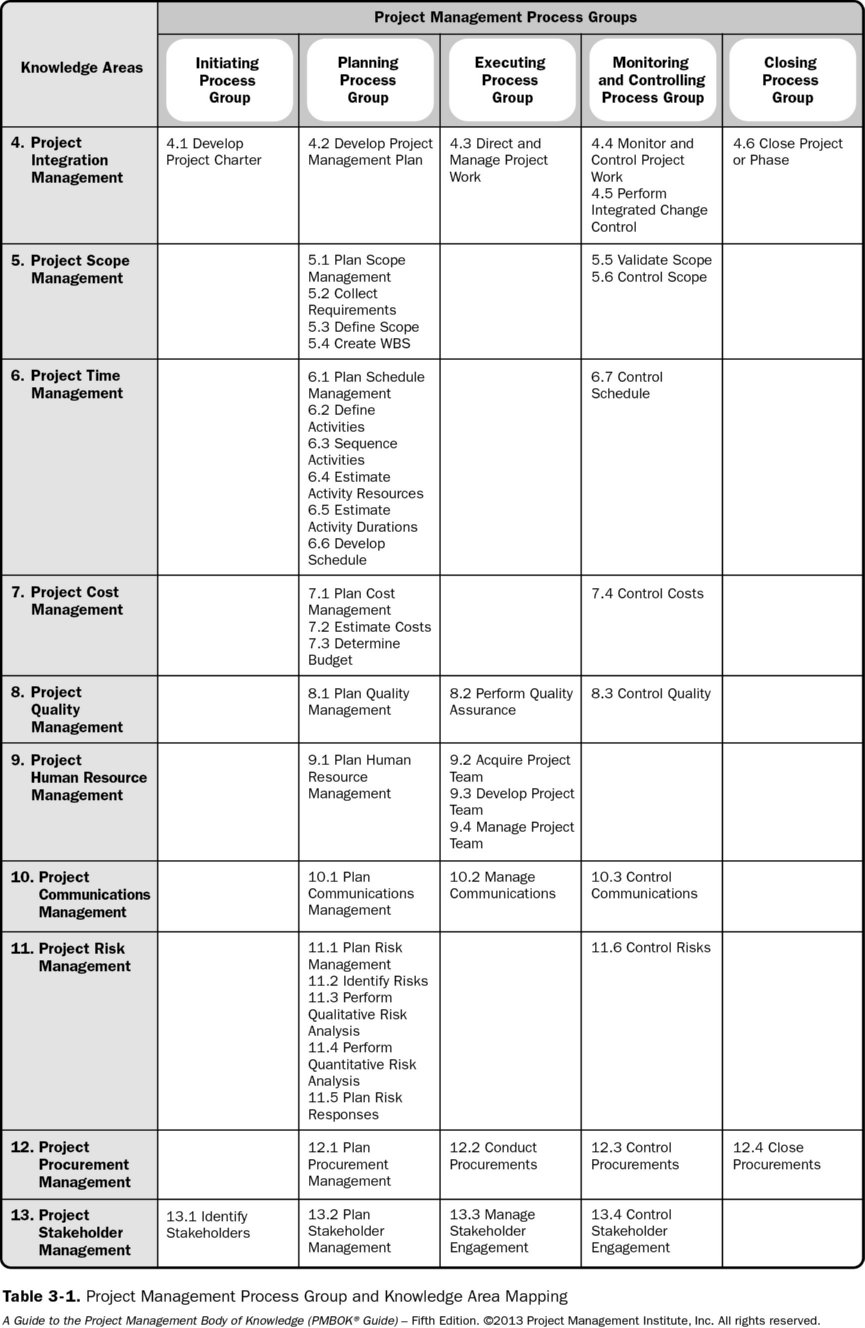 9/22/2016
16
Process Groups and Knowledge Areas
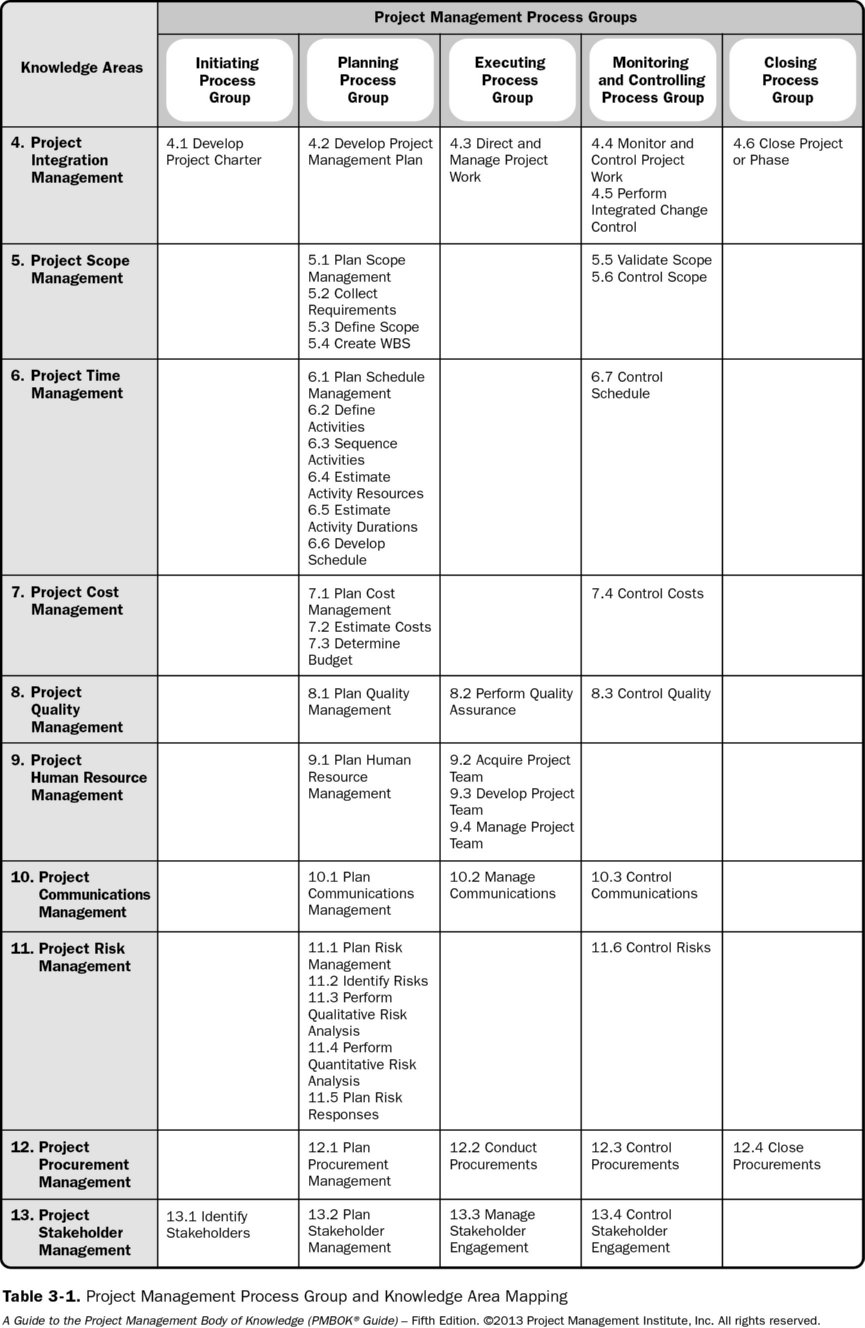 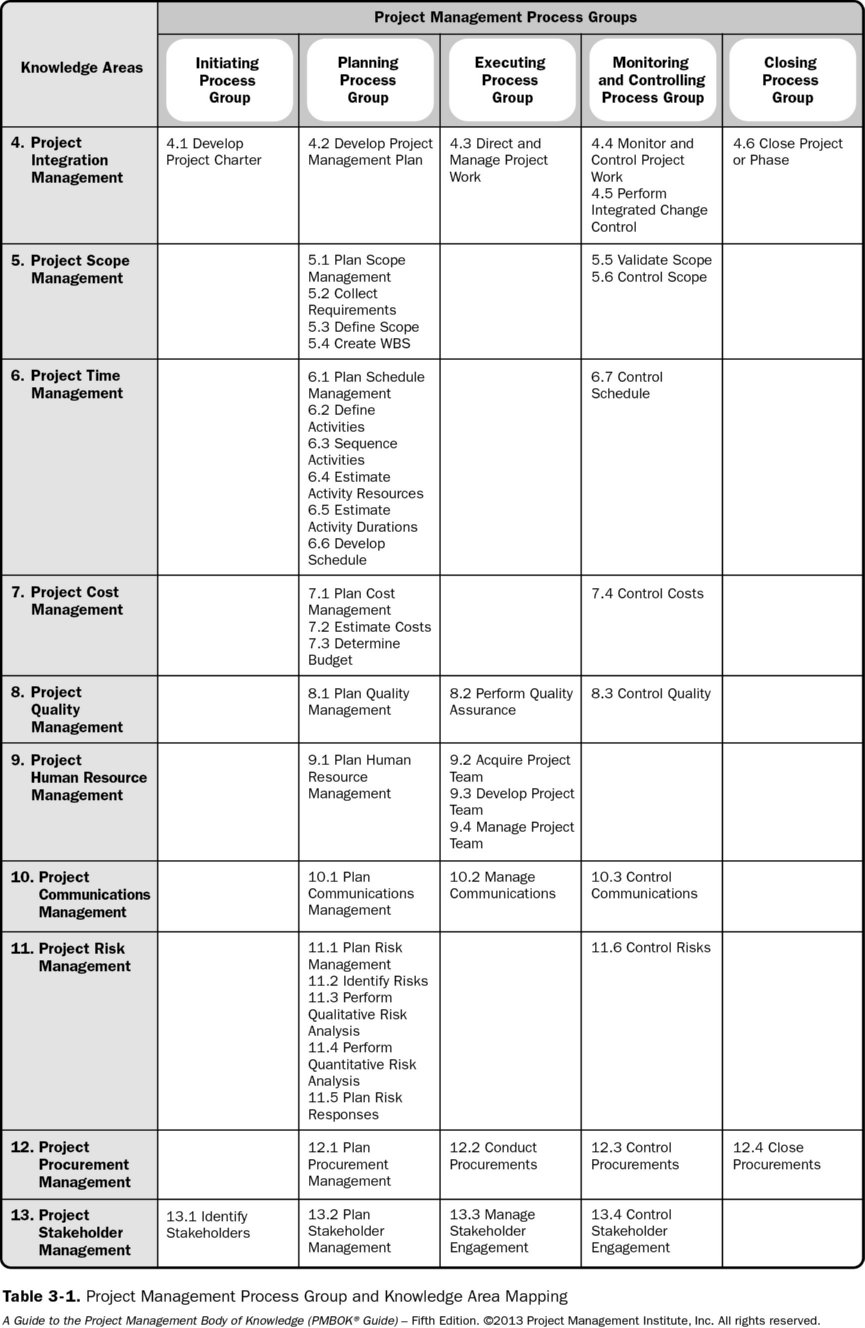 9/22/2016
17
Triple Constraints (Iron Triangle)
Project success is dependent upon all three sides of the triangle remaining in balance
Triangle can skew, but quality will be altered
Triangle cannot break or project will not be successful
9/22/2016
18
The Iron Triangle
Quality
Resources
Scope
Time
9/22/2016
19
Scope
The Iron Triangle
Resources
Time
9/22/2016
20
[Speaker Notes: Increased scope]
The Iron Triangle
Scope
Resources
Time
9/22/2016
21
[Speaker Notes: Little time]
Some Project Management Terms
Project Scope – The work performed to deliver a product, service, or result with the specified features and functions.
Scope Creep– The uncontrolled expansion to project scope without adjustments to time, cost, and resources. 
Risk – An uncertain event or condition that, if it occurs, has a positive or negative effect on one or more project objectives
9/22/2016
22
[Speaker Notes: Terms you have heard of, but may not have understood. Terms you may want to use when escalating issues. Components of a project you may have seen but not recognized.]
Some Project Management Terms
Critical Path – The sequence of activities that represents the longest path through a project, which determines the shortest possible duration.
Fast Tracking – A schedule compression technique in which activities normally done in sequence are performed in parallel for at least a portion of their duration.
Crashing– A schedule compression technique used to shorten the schedule duration for the least incremental cost by adding resources.
9/22/2016
23
Some Project Management Terms
Rolling Wave Planning – an iterative planning technique in which the work to be accomplished in the near term is planned in detail, while the work in the future is planned at a higher level
Work Breakdown Structure (WBS) – A hierarchical decomposition of the total scope of the work to be carried out by the project team to accomplish the project objectives and create the required deliverables.
9/22/2016
24
Questions
Can you recognize places where you are already employing project management techniques in your everyday tasks (either work or home)? 
How can you use project management in your work today?
9/22/2016
25
Closing
Using the project management framework can help:
Maintain order
Manage time
Plan logically
Think critically about the way you work
9/22/2016
26